Labklājības ministrijas priekšlikums Satversmes tiesas sprieduma par minimālo ienākumu sliekšņiem, t.sk. GMI slieksni, izpildei
2024.gada 5.jūnijā.
Apstrīdētās tiesību normas
Minimālo ienākumu sliekšņa noteikšanas metode nav zinātniski pamatota
ꜛ
Minimālo ienākumu sliekšņa noteikšanas metode neparedz pietiekami regulāru šā sliekšņa pārskatīšanu
ꜛ
Zemākais minimālo ienākumu slieksnis – 20% - nenodrošina cilvēka cieņai atbilstošu dzīves līmeni
ꜛ
Satversmes tiesas spriedums(2023. gada 5. oktobra lieta Nr. 2022-34-01)
Likumdevējs ir paredzējis objektīvu minimālo ienākumu sliekšņa noteikšanas metodi, kura ir vērsta uz mērķi aizsargāt cilvēka cieņu, izlīdzināt sociālo nevienlīdzību un nodrošināt valsts ilgtspējīgu attīstību.

Likumdevējs ir nodrošinājis, ka minimālo ienākumu slieksnis tiek regulāri pārskatīts.

GMI (20% no ienākumu mediānas*) nerada ikvienai trūcīgai personai iespēju veidot cilvēka cieņai atbilstošu dzīvi, tādēļ neatbilst Satversmes 1. un 109. pantam.

* 2024.gadā 20% = € 137 (pirmajai personai mājsaimniecībā) / € 96 (pārējām personām)
Satversmes tiesas sprieduma rezultātā
Garantēto minimālo ienākumu slieksnis 20% no ienākumu mediānas (Sociālo pakalpojumu un sociālās palīdzības likuma 33.pants), kā arī minimālo ienākumu slieksnis nav zemāks par 20% no ienākumu mediānas (likuma “Par sociālo drošību” 2.2 pants) 

NAV SPĒKĀ no 2025.gada 1.janvāra
Labklājības ministrijas piedāvājums Satversmes tiesas sprieduma izpildei
Palielināt zemāko minimālo ienākumu slieksni no 20% līdz 22%
GMI slieksnis
Valsts sociālā nodrošinājuma pabalsts*
Atbalsts bāreņiem**
* Pensijas vecuma personām un personām ar invaliditāti vispārējā gadījumā, kā arī citi no šī pabalsta izrietoši pabalsti un atlīdzības  
** Pabalsts bāreņiem un bez vecāku gādības palikušiem bērniem, sasniedzot pilngadību, ja mācās
Zemāko minimālo ienākumu sliekšņu apmērino 2025.gada 1.janvāra
Attiecas uz sociālo palīdzību:
* Pirmā vai vienīgā persona mājsaimniecībā 
** Pārējās personas mājsaimniecībā
Līdzfinansējums pašvaldībām,palielinot minimālo ienākumu slieksni no 20% līdz 22%
Lai kompensētu pašvaldībām 2 procentpunktu palielinājuma rezultātā radīto izdevumu pieaugumu,
LM rosina palielināt valsts līdzfinansējumu GMI un mājokļa pabalstam no 30% līdz 50%
Atbilstoši spēkā esošajai kārtībai, GMI pabalstam un MP prognozēti izdevumi kopā 2025.-2027. gadā, euro
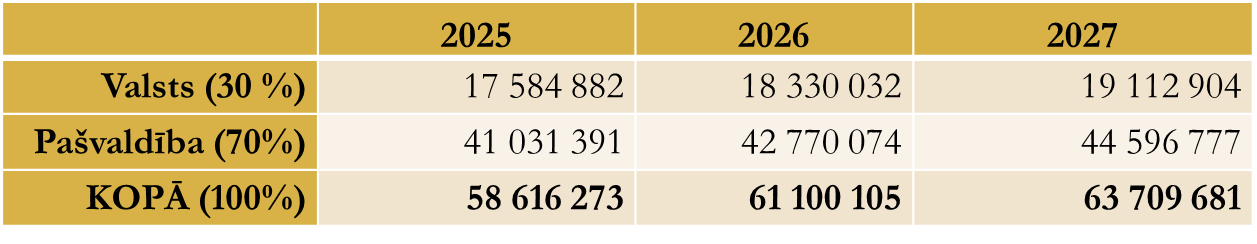 GMI un mājokļa pabalstiem prognozētie izdevumi kopā 2025.-2027. gadā, euro
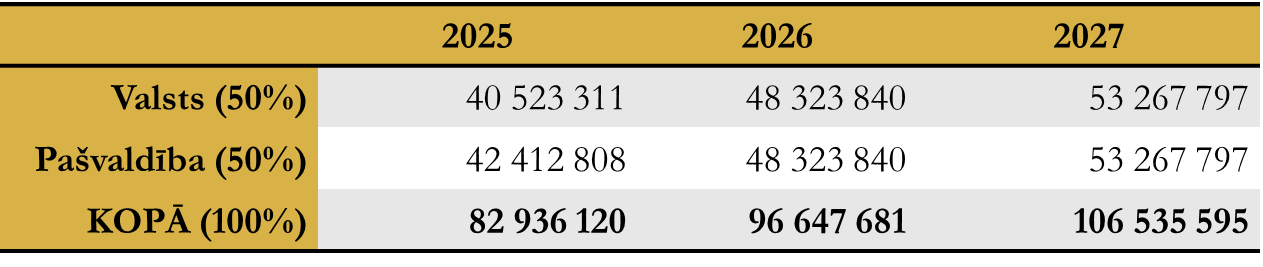 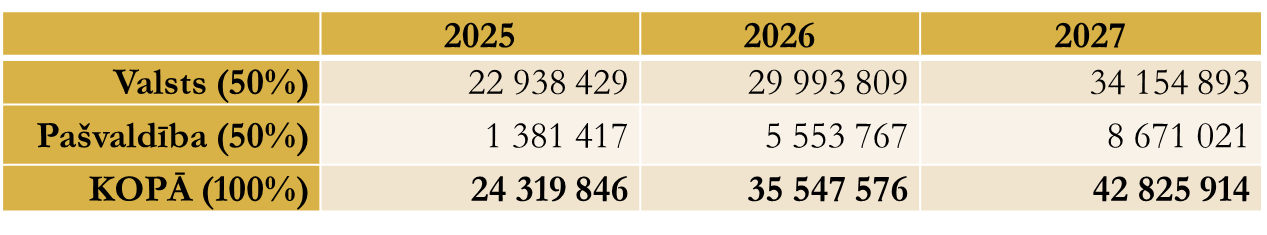 Izmaiņu ietekme kopā 2025.-2027. gadā, euro
[Speaker Notes: 19.10.2021. MK pieņemts zināšanai informatīvais ziņojums par vienmērīgu sociālo pakalpojumu tīkla attīstību pašvaldībās un vienotas pieejas veidošanu sociālo pakalpojumu nodrošināšanā iedzīvotājiem
30.03.2022. MK apstiprināts Sociālo pakalpojumu pilnveidošanas un attīstības plāns 2022.–2024. gadam
30.09.2022. Grozījumi Sociālo pakalpojumu un sociālās palīdzības likumā (22-TA-1080) tika iesniegti VK. LM uzdots likumprojektu saskaņot ar FM un iesniegt VK.

LM JPI 2023.gadam
ANM tālākā virzība
ESF tālākā virzība

Izvērtējuma mērķis ir esošo finansēšanas modeļu izvērtējums un priekšlikumu sagatavošana finansēšanas modeļa maiņai.
Izvērtējums attiecas uz visiem ilgtermiņa sociālo pakalpojumu veidiem, ietverot:
- pakalpojumus personas dzīvesvietā;
- pakalpojumus ilgstošas sociālās aprūpes institūcijā (neietverot pakalpojumu sociālās rehabilitācijas institūcijās).]
Paldies par uzmanību!Laiks komentāriem un jautājumiem!
www.lm.gov.lv

Twitter:@Lab_min

Flickr.com:Labklajibas_ministrija

Youtube.com/labklajibasministrija

Instagram: labklajibas_ministrija